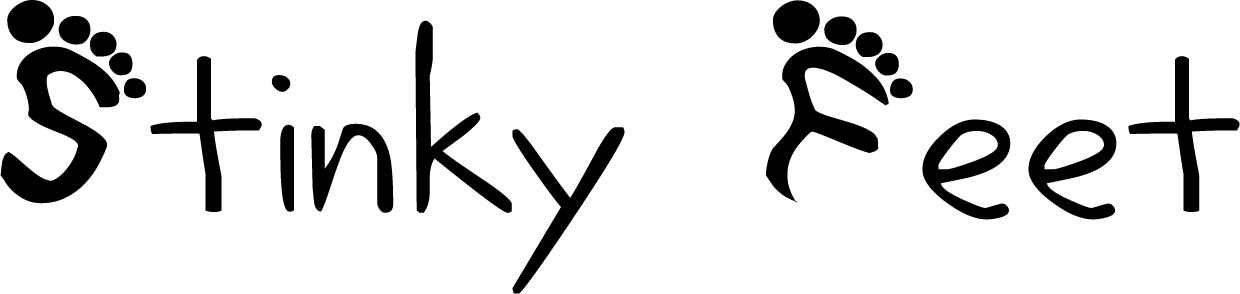 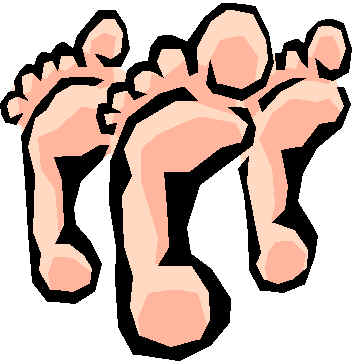 © 2006 Snack Music Productions
Jesse's got stinky feet,
it makes him feel incomplete,
Until he puts his favourite
blue socks on.

When he puts his blue socks on,
they start to stink even more,
And his friends pass out
from the stench-y pong!
Jesse's got stinky feet,
that's just the way it is.
Jesse's got stinky feet, 
that's just the way it is,
that's just the way it is.
Other people's feet do smell, 
but Jesse's feet just repel
all soap, powder
and even perfume.

Jesse's friends will love him still, 
and I'm sure they always will,
As long as they wear pegs
upon their nose.
Jesse's got stinky feet,
that's just the way it is.
Jesse's got stinky feet, 
that's just the way it is,
that's just the way it is.
That's just the way it is!
Snack Music